Odběry biologického materiálu – moč a stolice
Mgr. et Mgr. Andrea Menšíková, Mgr. Marta Šenkyříková, PhD.
Ústav zdravotnických věd, LF MU Brno
1
Odběry biologického materiálu – moč a stolice
Vyprazdňování moči a stolice
biologická potřeba (udržení homeostázy) 
způsob uspokojování potřeby vyprazdňování je individuální (důležitý údaj v rámci sběru dat (ošetřovatelská anamnéza)
nárok na intimitu, diskrétnost, respektování studu
psychosociální potřeba
pocit libosti a spokojenosti
psychická odezva neuspokojení potřeby vyvolává negativní emocionální stavy (napětí, nervozita, úzkost, strach, špatná nálada,...)
2
Odběry biologického materiálu – moč a stolice
Faktory ovlivňující vyprazdňování
1. Biologicko – fyziologické faktory
funkce zažívacího a močového systému
vývojové faktory
jídlo a pití
aktivita a pohyb
nemoc
2. Psychicko – duševní faktory
životní styl
osobnost člověka
sebepojetí, sebekoncepce
emocionální ladění
3.  Sociálně – kulturní faktory
tabuizace problému
diskrétnost, intimita, soukromí

4.  Faktory životního prostředí
bytové podmínky
úroveň hygieny
3
Odběry biologického materiálu – moč a stolice
Pojmy – defekace a mikce
defekace – proces odstranění stolice z rekta a anu
vnitřní defekační reflex – peristaltické vlny posouvají stolici k análnímu otvoru
parasympatický defekační reflex – stimulace nervových vláken
opakované potlačení defekačního reflexu může vést k rozšíření konečníku a k obstipaci
mikce – vyprázdnění močového měchýře (stimulace nervových zakončení při náplni cca 250 - 400  ml moče – centrum močení (spinální mícha)
4
Odběry biologického materiálu – moč a stolice
Poruchy vyprazdňování stolice
5
Odběry biologického materiálu – moč a stolice
Zácpa – obstipace
obtížné vyprazdňování malého množství tuhé stolice nebo úplné zastavení vyprazdňování
definovat obstipaci vzhledem k individuálním návykům
zácpa symptomatická – vzniká akutně při organickém onemocnění (nádor)
zácpa jako nemoc – při změně prostředí nebo výživy
habituální zácpa – vzniká útlumem defekačního reflexu a později postupným návykem na projímadlo
obstipace rektální – zadržování stolice normální konzistence jako výsledek biopsychosociálních poruch
obstipace tlustého střeva – vylučování tvrdé, tuhé stolice následkem zpomalené pasáže
obstipace percipovaná – jedinec sám si určí dg obstipace a peristaltiku střeva si zajišťuje nadměrným užíváním laxancií, klyzmat a čípků
6
Odběry biologického materiálu – moč a stolice
Hlavní znaky obstipace
snížená frekvence defekace
tvrdá, tuhá stolice
námaha při stolici
bolestivá defekace
abdominální bolest
distenze svalů břicha
hmatatelná fekální hmota
tlak v rektu
pocit plnosti
bolest hlavy
narušená chuť k jídlu
očekávání každodenní defekace (percipovaná zácpa)
nadměrné užívání podpůrných defekačních prostředků
7
Odběry biologického materiálu – moč a stolice
Faktory, které se podílí na vzniku obstipace
nepravidelné stravovací návyky
nadměrné užívání laxancií 
zvýšený psychický stres (abdominální křeče, produkce hlenu, střídavá období zácpy a průjmu)
nevhodná dieta (↓ obsah vlákniny)
nedostatečný příjem tekutin
léky 
nedostatečná fyzická aktivita
věk
chorobné procesy (obstrukce střev)
8
Odběry biologického materiálu – moč a stolice
Paradoxní průjem u těžké zácpy
vzniká obvykle při dlouhotrvající zácpě u dlouhodobě ležících nemocných
skybala silně dráždí sliznici konečníku k produkci hlenu
secernovaný hlen s příměsí stolice se pak označuje jako tzv. falešný průjem

projevy: opakované bolestivé nucení na stolici, slabost, malátnost, nafouklé břicho, nauzea
příčiny: nesprávné defekační návyky, léky, nedostatečný příjem tekutin, málo vláknin, malá aktivita
terapie: dietní a režimová opatření, odstranění vyvolávajících příčin
9
Odběry biologického materiálu – moč a stolice
Průjem – diarrhoea
časté vylučování tekuté stolice
důsledek zrychlené střevní peristaltiky (zkracuje se čas pro resorpci vody a elektrolytů v tlustém střevě)
stolice obsahuje nestrávené zbytky, příměsi krve, hlenu, hnis
kvasný nebo hnilobný zápach
projevy: křečovité bolesti břicha, muzea, zvracení, iritace anální oblasti
příčiny: psychický stres, úzkost. léky alergie na potravu nebo léky, onemocnění tlustého střeva, ....
10
Odběry biologického materiálu – moč a stolice
Ostatní pojmy
inkontinence stolice = ztráta volní kontroly defekace a střevních plynů (částečná, parciální)
plynatost (flatulence) = nadměrné množství plynů ve střevě, které způsobuje jejich nafouknutí a rozpětí (meteorismus), typicky – operace, anestetika, léky, úzkost, luštěniny
hemeroidy = rozšířené žíly v anální oblasti vznikající následkem ↑ tlaku v anální oblasti (bolest, svědění, krvácení)
11
Odběry biologického materiálu – moč a stolice
Poruchy vyprazdňování moče
12
Odběry biologického materiálu – moč a stolice
Pojmy
polyurie – zvýšené močení – množství moče větší než 3000 ml/24 hod
oligurie – snížené močení – množství moče kolísá od 100 -500 ml/24 hod
anurie – zástava močení – množství moče je menší než 100 ml/24 hod
retence – zadržování moče v močovém měchýři, tvorba moči je normální
13
Odběry biologického materiálu – moč a stolice
Pojmy
nykturie – noční močení (srdeční selhávání)
dysurie – bolestivé močení (pálení, řezání)
enuréza – opakované mimovolní pomočování u starších dětí
strangurie – řezání při močení 
polakisurie – časté močení při nezvětšeném množství moče
paradoxní ischurie – močový měchýř je přeplněn natolik, že moč samovolně odkapává
14
Odběry biologického materiálu – moč a stolice
Inkontinence
celková inkontinence – kontinuální, neočekávané vylučování moči
tlaková (stresová) inkontinence – únik malého množství moči při náhlém zvýšení intraabdominálního tlaku (smích, kašel, fyzická námaha, oslabené pánevní dno)
urgentní (nucená) inkontinence – po náhlém silném nucení na močení (nestabilní močový měchýř – cystitidy, onem. CNS – člověk neumí potlačit nucení na močení)
15
Odběry biologického materiálu – moč a stolice
Inkontinence
funkční inkontinence – mimovolní nepředvídatelné vyloučení moče, nemá patologický poklad, přetrvává v důsledku duševních poruch
reflexní inkontinence – mimovolné močení v pravidelných intervalech po dosažení určitého objemu močového měchýře (nemocný ale necítí, že má naplněný močový měchýř)
16
Odběry biologického materiálu – moč a stolice
Odběry moči
fyzikální vyšetření moče – barva, pěna, zápach, zákal, ph, hustota a osmolalita
odběr odmočením do nádobky – špičatka, močová lahev, podložní mísa
odběr z PMK – vyprázdnit sáček, zaklemovat PMK, odklemovat, nechat stéct moč do sběrného sáčku a ihned odebrat
biochemické vyšetření moče 
zkratka M + S
odběr první ranní moče odmočením nebo odběrem z PMK
mikrobiologické vyšetření moče 
aseptický postup!
zkratka C + K – kultivace moči
odběr středního proudu moče jednorázovou katetrizací, z močového kateru nebo suprapubickou punkcí
17
Odběry biologického materiálu – moč a stolice
Specifická hmotnost (hustota) moče
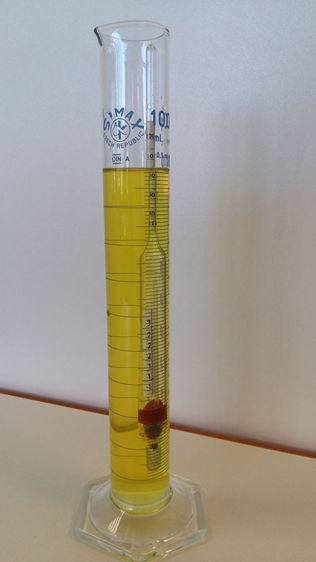 specifická hmotnost (hustota) moče = hmotnostní koncentrace rozpuštěných látek vyloučených do moči
normální hodnoty 1015 –1025 kg/m3
měření dle ordinace lékaře, např. 1krát denně, dále měření při vyšetření moče, sběru moče
18
Odběry biologického materiálu – moč a stolice
Vyšetření moče chemicky se současným vyšetřením močového sedimentu
biochemické vyšetření moče
zápis ordinace odběru v dokumentaci: moč + sed., M + S
způsob odběru: orientační vyšetření moče – diagnostické proužky nebo odběrové zkumavky
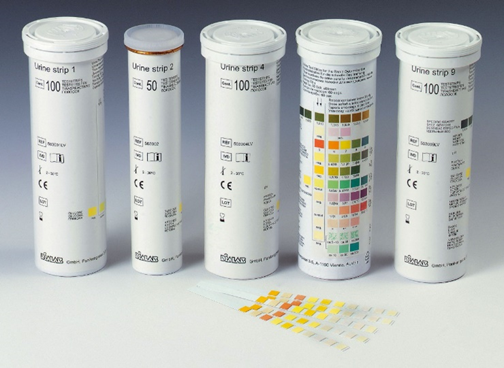 19
Odběry biologického materiálu – moč a stolice
Močový sediment dle Hamburgera
stanovení množství některých částic vyskytujících se v moči
biochemické vyšetření moče
sběrné období trvá 3 hodiny (± 0,5 hod.)
Zásady odběru: 
na žádance uvést přesný čas zahájení sběru moče + čas posledního močení do sběrné nádoby (tj. začátek a konec sběrného období) a přesné množství vyloučené moče
celkový objem moče musí během doby sběru dosáhnout alespoň 100 ml
transport sběrné nádoby s celým objemem moče + důsledně vyplněná žádanka
20
Odběry biologického materiálu – moč a stolice
Močový sediment dle Hamburgera
Postup odběru:
začátek sběru: v 6 hodin se pacient vymočí MIMO sběrnou nádobu, provede hygienickou očistu genitálu, poté sbírá moč do sběrné nádoby, snídaně a 250 ml čaje (ne více = znehodnotí se vyšetření)
po 3 hodinách sběru naposledy močí do sběrné nádoby (obvykle pouze jediné vymočení do sběrné nádoby)
21
Odběry biologického materiálu – moč a stolice
Odběr moče na clearance kreatinin
z anglického clear = čistit
biochemické vyšetření moče
funkční vyšetření činnosti ledvin, zjišťuje množství plazmy očištěné ledvinami od kreatininu za časovou jednotku (24 hodin)
clearance endogenního kreatininu se stanovuje na podkladě jeho koncentrace v moči a v plazmě

Postup: sběr moče 24 hod, 10 ml vzorek moče ze sbíraného a promíchaného objemu + krev (5 – 7 ml srážlivé krve)
na žádanku zapíšeme celkové množství moče a specifickou hmotnost, výšku a váhu pacienta
22
Odběry biologického materiálu – moč a stolice
Bilanční sběr moči
kvantitativní vyšetření, biochemické vyšetření moče
vzorek je získán za časovou jednotku (sběr moči za 24 hodin)
v moči lze vyšetřit ionty, urea, kreatinin, bílkoviny aj.

postup: začátek sběru v 6 hodin se pacient vymočí MIMO sběrnou nádobu, provede hygienickou očistu genitálu, poté sbírá moč do sběrné nádoby (čistá a suchá uzavíratelná sběrná nádoba)
sběr moče 24 hod, 10 ml vzorek moče ze sbíraného a promíchaného objemu + krev (5 – 7 ml srážlivé krve) na žádanku zapíšeme celkové množství moče a specifickou hmotnost, příjem a výdej tekutin, výšku a váhu pacienta
23
Odběry biologického materiálu – moč a stolice
Bakteriologické vyšetření moče
označení v dokumentaci: BV, moč B + C, moč C + K, moč K + C
zásady:
důsledná edukace pacienta, důsledná hygiena genitálu
dezinfekce genitálu (dle zvyklostí oddělení a požadavku laboratoře)
aseptický postup odběru středního proudu moče
před zahájením ATB léčby nebo odstup 2–3 týdny po ATB léčbě, v případě podávání ATB je nutné na žádance vyznačit druh, sílu, četnost a den podání
do 2 hodin transport do laboratoře
24
Odběry biologického materiálu – moč a stolice
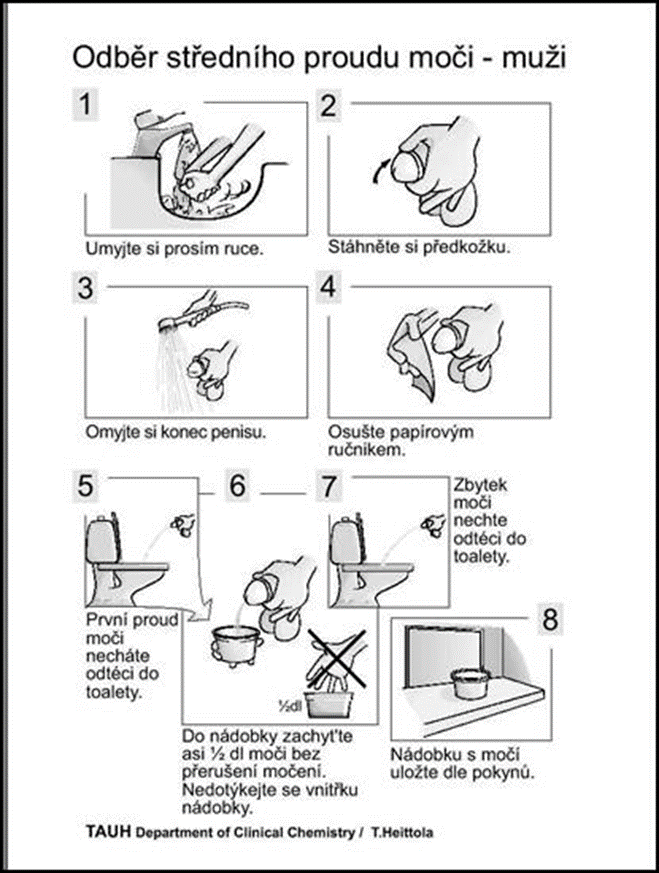 Edukace pacienta
25
Odběry biologického materiálu – moč a stolice
Bakteriologické vyšetření moče
Způsob odběru:
1. střední proud moče do sterilní zkumavky – důsledná edukace a zachování sterility odběrové nádobky, nejlépe ranní moč (kumulace mikroorganizmů), před odběrem – důsledná hygienická očista a poté dezinfekce genitálu, u žen labia od sebe, mimo menstruaci; u mužů stažená předkožka
2. jednorázová katetrizace
3. suprapubická punkce – lékařská intervence, 1–2 cm nad stydkou sponou – punkční jehla do močového měchýře – odběr moče
4. odběr z permanentního močového katetru přes port, na žádanku uvést den zavedení PMK
26
Odběry biologického materiálu – moč a stolice
Toxikologické vyšetření moče
odběr při intoxikaci – toxikologický rozbor
u pracovníků na rizikových pracovištích chemického prostředí – vzorek moče na konci pracovní doby v druhé polovině týdne
odběr do nádobky – cca do 100 ml moče
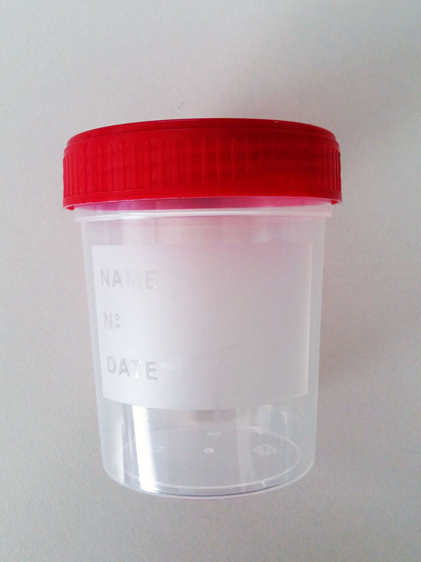 27
Odběry biologického materiálu – moč a stolice
Odběry stolice
posouzení stolice:
konzistence, tvar, zápach
frekvence vyprazdňování
pH, norma 7–8
steatorea – objemná, mastná, zapáchající, při nedostatečném trávení tuků
kopiózní – objemná se zbytky, pankreatitida
acholická – světlá, šedivě bílá, onemocnění žlučových cest
enteroragie – jasně červená krev ve stolici
meléna – tmavá, černá, natrávená krev ve stolici
tmavá stolice – užívání preparátů železa
příměsi – hlen, hnis, paraziti
28
Odběry biologického materiálu – moč a stolice
Kvalitativní vyšetření stolice
stolice na okultní krvácení – test okultního krvácení do stolice (TOKS)
není „testem na rakovinu“, při pozitivním výsledku doporučeno screeningové kolonoskopické vyšetření, falešná pozitivita testu u průjmů, krvácejících hemoroidů, krvácení z dásní, krvácení z žaludečních a dvanáctníkových vředů
29
Odběry biologického materiálu – moč a stolice
Kvalitativní vyšetření stolice
Odběr vzorku:
bez diety – HAEMOCCULT od 50 do 55 let 1krát/rok, od 55 let 1krát/2roky
po dietě – 3 dny před odběrem dieta bez masa, ovoce, zeleniny, léků s obsahem železa, minerálních vod, vitaminu C
Zásady odběru:
žena nesmí menstruovat
na žádanku uvést s/bez diety
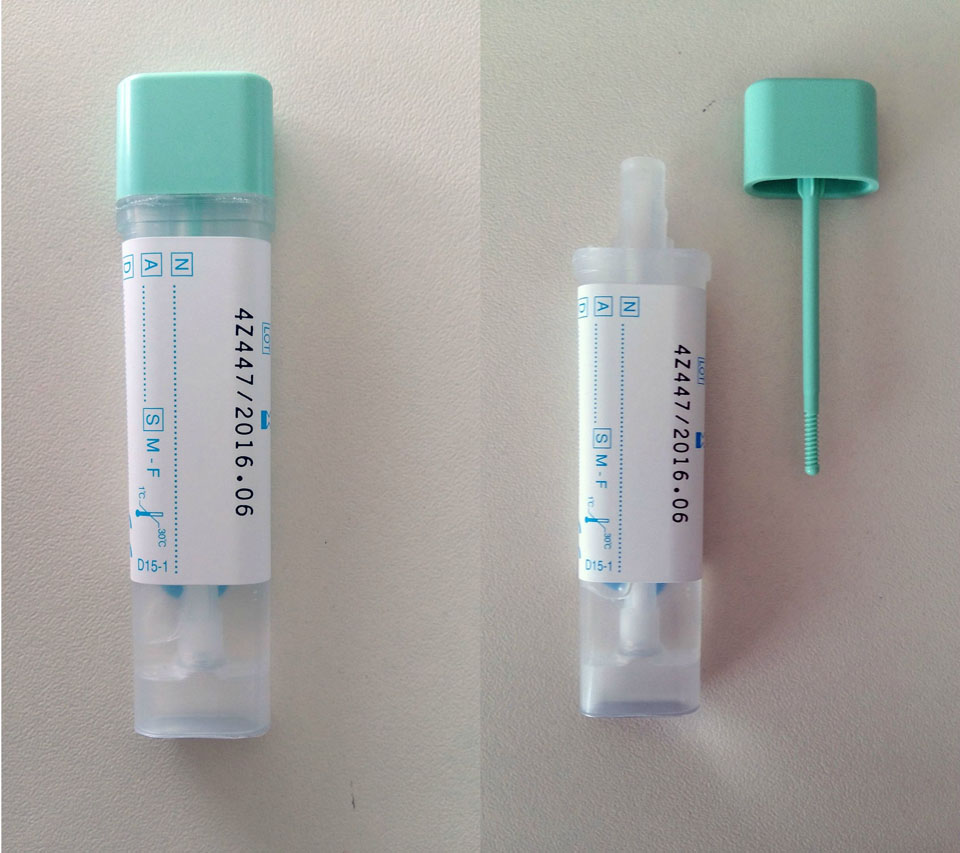 30
Odběry biologického materiálu – moč a stolice
Kvantitativní vyšetření stolice
celkový tuk ve stolici
účel – zjistit obsah celkového tuku ve stolici – zvýšené množství tuku se objevuje při poruše trávení nebo vstřebávání tuků
zásady:
důsledná edukace, dieta max. 1,5 g tuku/kg, sběr stolice 3 dny (pokaždé stolici zvážit), před odběrem vzorku stolice promíchat
31
Odběry biologického materiálu – moč a stolice
Mikroskopické vyšetření stolice
při podezření na poruchy trávení a vstřebávání
účel – zjistit množství nestrávených zbytků ve stolici = porucha absorpce živin v tenkém střevě
zásady:
3 dny před vyšetřením Schmidtova dieta (bohatá na tuky, cukry, bílkoviny), 4. den odběr stolice odpovídající velikosti odběrové lopatky, širokohrdlá plastová nádobka s lopatkou
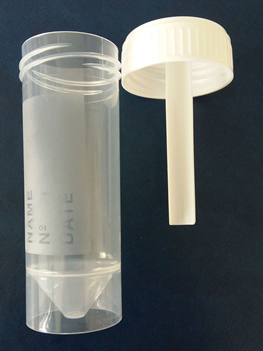 32
Odběry biologického materiálu – moč a stolice
Odběr stolice na bakteriologické vyšetření
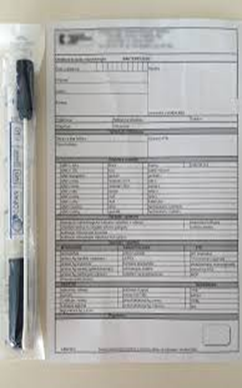 mikrobiologické vyšetření stolice
vyšetření při průjmech, bacilonosičství
výtěrová souprava – sterilní tampon na plastové tyčince se po odběru vzorku vkládá do Amiesovy půdy s aktivním uhlím – univerzální transportní půda
33
Odběry biologického materiálu – moč a stolice
Odběr stolice na bakteriologické vyšetření
zásady odběru:
na žádance vyznačit stolice na obligátní střevní patogeny
aseptický postup
tampon zanořen hluboko do media výtěrové soupravy
transport do laboratoře do 2 hodin od odběru, uchovávat při pokojové teplotě
výsledky bez pozitivity nálezu jsou k dispozici do 48 hodin
výsledek: „negativní“ = nesprávně provedený odběr, výsledek: „běžná bakteriální flora“ = správně provedený odběr bez průkazu patologického agens
34
Odběry biologického materiálu – moč a stolice
Odběr stolice na toxin Clostridium difficile
zásady:
1–2 ml tekuté nebo polotekuté stolice do sterilního, plastového kontejneru nebo nádobky
mimo pracovní dobu laboratoře uložit do lednice, transport následující den, neukládat při pokojové teplotě >> dochází k degradaci toxinu
35
Odběry biologického materiálu – moč a stolice
Odběr stolice na průkaz Helicobacter pylori
zásady:
odběr stolice odpovídající velikosti odběrové lopatky, širokohrdlá plastová nádobka s lopatkou
není vhodná průjmovitá stolice
mimo pracovní dobu laboratoře uložit do lednice, transport následující den
36
Odběry biologického materiálu – moč a stolice
Parazitologické vyšetření stolice
nejčastější paraziti:
roup dětský (Enterobius vermicularis)
škrkavka dětská (Ascaris lumbricoides)
tasemnice bezbranná (Taenia saginata)
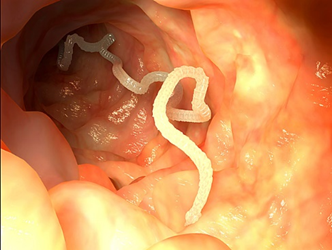 37
Odběry biologického materiálu – moč a stolice
Parazitologické vyšetření stolice
způsob odběru:
odběr stolice odpovídající velikosti odběrové lopatky (3krát obden)
perianální stěr (3krát obden) – ráno před hygienou, detekce vajíček roupa dětského, průhledná lepicí páska – roztáhnout hýždě, přilepit na řitní otvor a perianální kožní řasu, stlačit hýždě k sobě, po otisku přilepit pásku zpět na podložní sklíčko, označit tak, aby nebránilo odečtu mikroskopem
transport do laboratoře co nejrychleji
38
Odběry biologického materiálu – moč a stolice
Literatura, zdroje
Pokorná, A., Komínková, A., Menšíková A., Šenkyříková M : Ošetřovatelské postupy založené na důkazech. Brno, Masarykova univerzita 2019.
Beharková, N., Soldánová, D. : Základy ošetřovatelských postupů a intervencí. Elportál Brno, Masarykova univerzita 2019. Základy ošetřovatelských postupů a intervencí | Lékařská fakulta Masarykovy univerzity (muni.cz)
39
Odběry biologického materiálu – moč a stolice
40
Odběry biologického materiálu – moč a stolice